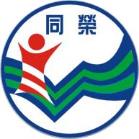 新北市泰山區同榮國民小學
品德教育實施成果
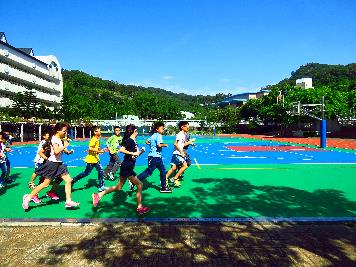 報告人：學務主任  姜文斌
Your Date Here
Your Footer Here
1
[Speaker Notes: © Copyright Showeet.com – Free PowerPoint Templates. Photo credits: Pixabay (CC0 Public DomainFree for commercial use No attribution required)]
◎實施方針◎
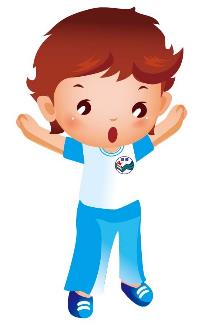 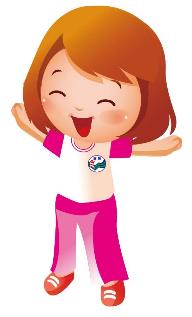 玩出健康、玩出創意、玩出好心地
Your Date Here
Your Footer Here
2
[Speaker Notes: © Copyright Showeet.com – Free PowerPoint Templates]
將品德教育具體彰顯於校園生活教育與各類活動中
開發與推動活潑多元的品德教育活動，協助學生藉由人我互動中，察覺自身、關懷群體，養成同榮學子優良人格。
[Speaker Notes: © Copyright Showeet.com – Free PowerPoint Templates. Photo credits: Pixabay (CC0 Public DomainFree for commercial use No attribution required)]
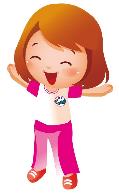 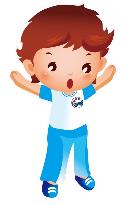 ◎推動策略◎
Your Date Here
Your Footer Here
4
[Speaker Notes: © Copyright Showeet.com – Free PowerPoint Templates]
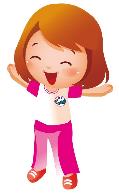 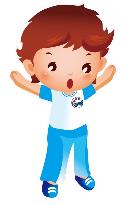 ◎架構品德課程  強化品德知能◎
Your Date Here
Your Footer Here
5
[Speaker Notes: © Copyright Showeet.com – Free PowerPoint Templates]
品德教育課程架構
【校本課程—永續、感恩】
Your Date Here
Your Footer Here
6
[Speaker Notes: © Copyright Showeet.com – Free PowerPoint Templates]
品德教育課程架構
【學習重點架構】
Your Date Here
Your Footer Here
7
[Speaker Notes: © Copyright Showeet.com – Free PowerPoint Templates]
融入各領域課程
Your Date Here
Your Footer Here
8
[Speaker Notes: © Copyright Showeet.com – Free PowerPoint Templates]
融入各領域課程
Your Date Here
Your Footer Here
9
[Speaker Notes: © Copyright Showeet.com – Free PowerPoint Templates]
融入各領域課程
Your Date Here
Your Footer Here
10
[Speaker Notes: © Copyright Showeet.com – Free PowerPoint Templates]
每月品德教育推動主題
Your Date Here
Your Footer Here
11
[Speaker Notes: © Copyright Showeet.com – Free PowerPoint Templates]
每月品德教育推動主題
Your Date Here
Your Footer Here
12
[Speaker Notes: © Copyright Showeet.com – Free PowerPoint Templates]
每月品德教育推動主題
Your Date Here
Your Footer Here
13
[Speaker Notes: © Copyright Showeet.com – Free PowerPoint Templates]
每月品德教育推動主題
Your Date Here
Your Footer Here
14
[Speaker Notes: © Copyright Showeet.com – Free PowerPoint Templates]
校本感恩課程，多元型態呈現
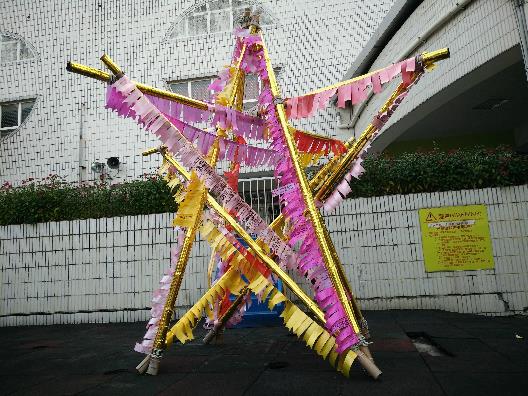 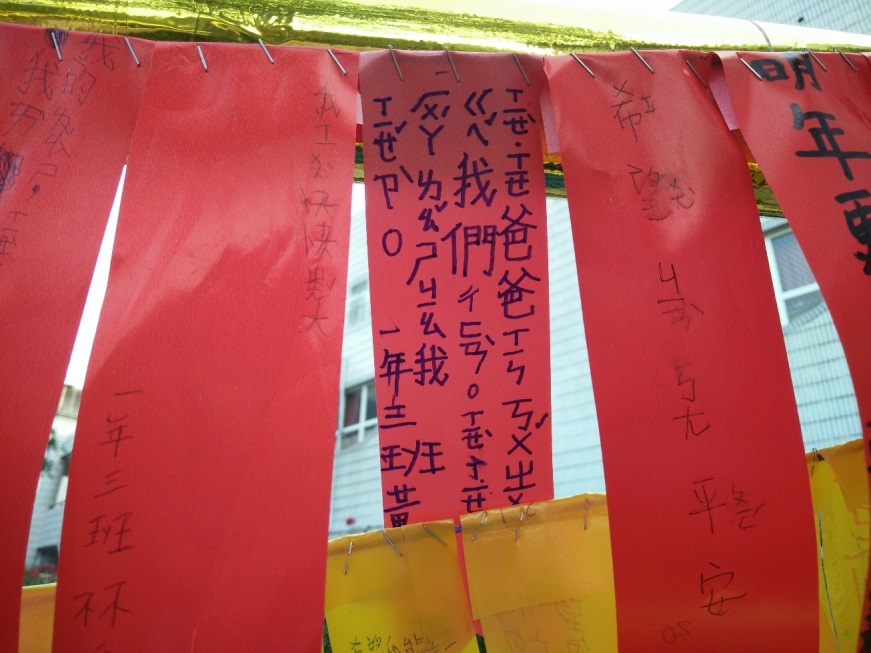 結合母親節、教師節及聖誕節辦理奉茶感恩及歲末祝福活動，讓小朋友透過實際行動，表達對師長的感謝。
Your Date Here
Your Footer Here
15
[Speaker Notes: © Copyright Showeet.com – Free PowerPoint Templates]
校本感恩課程，多元型態呈現
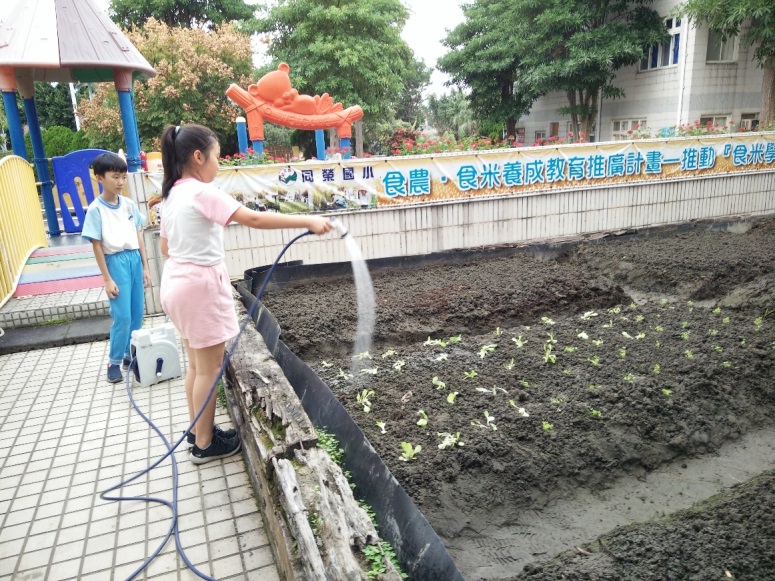 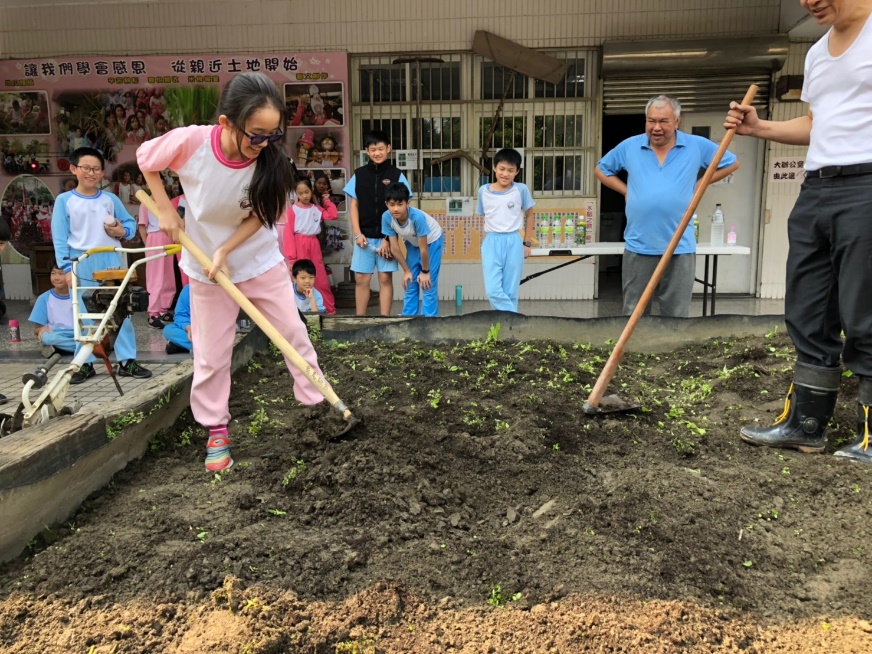 結合食農教育各項活動，讓小朋友體會農夫的辛苦，培養愛物惜食的品格。
Your Date Here
Your Footer Here
16
[Speaker Notes: © Copyright Showeet.com – Free PowerPoint Templates]
校本感恩課程，多元型態呈現
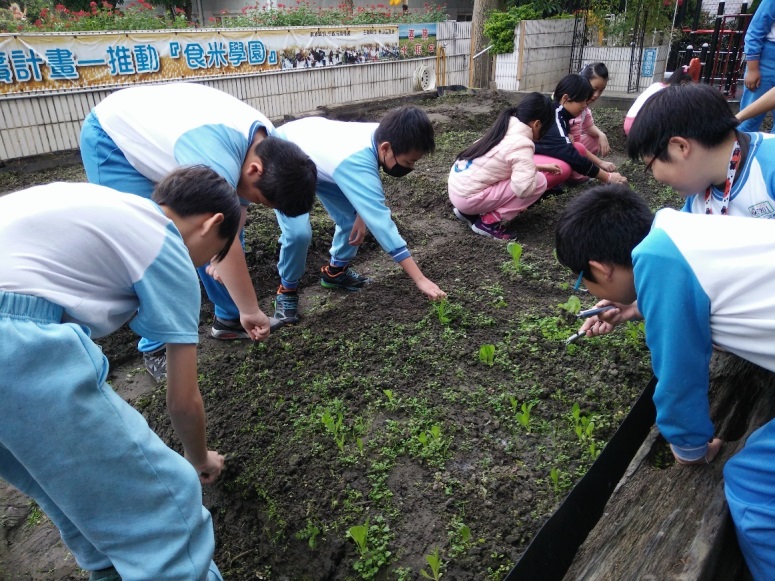 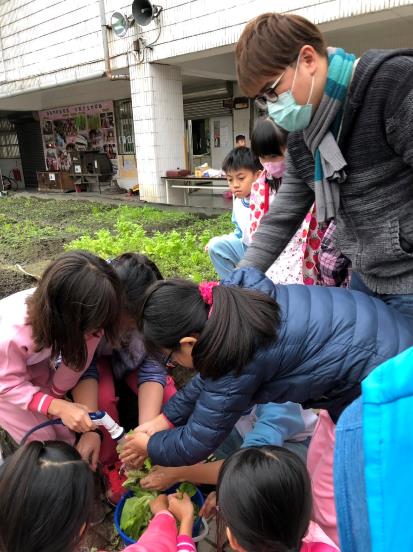 結合食農教育各項活動，讓小朋友體會農夫的辛苦，培養愛物惜食的品格。
Your Date Here
Your Footer Here
17
[Speaker Notes: © Copyright Showeet.com – Free PowerPoint Templates]
校本感恩課程，多元型態呈現
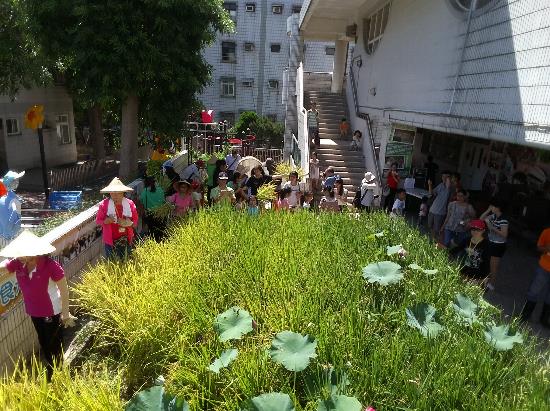 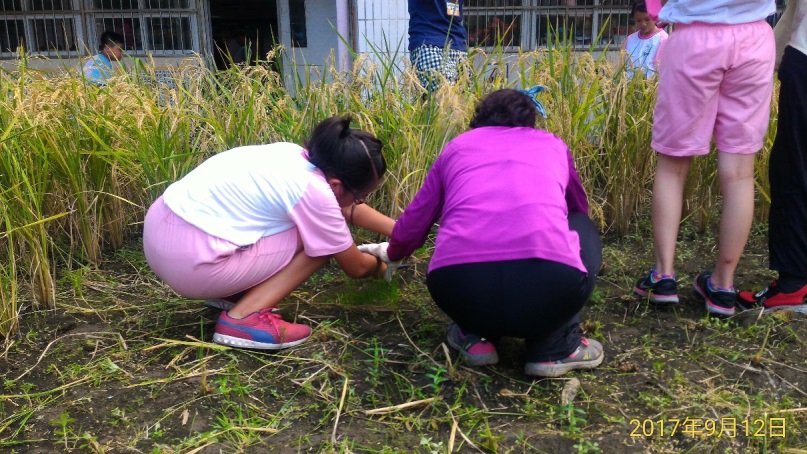 結合食農教育各項活動，讓小朋友體會農夫的辛苦，培養愛物惜食的品格。
Your Date Here
Your Footer Here
18
[Speaker Notes: © Copyright Showeet.com – Free PowerPoint Templates]
校本感恩課程，多元型態呈現
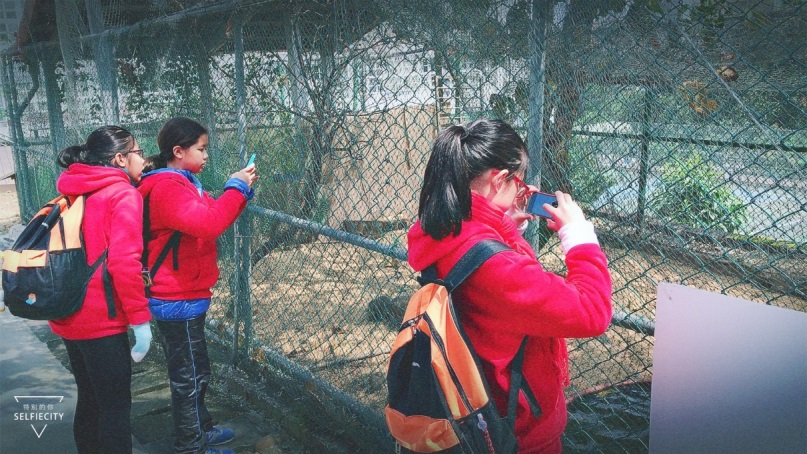 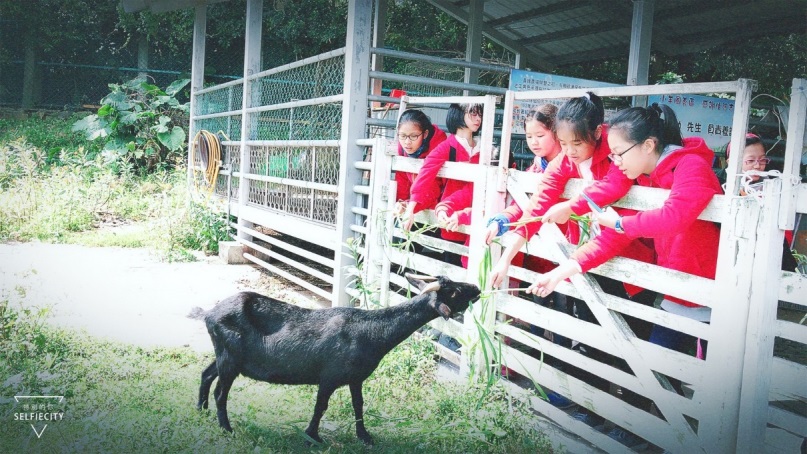 結合學校後山喜緣農場各項自然資源，配合永續效校本課程，讓小朋友從飼養動物的過程中，學會尊重大自然萬物。
Your Date Here
Your Footer Here
19
[Speaker Notes: © Copyright Showeet.com – Free PowerPoint Templates]
全人思考規劃，專題講座落實
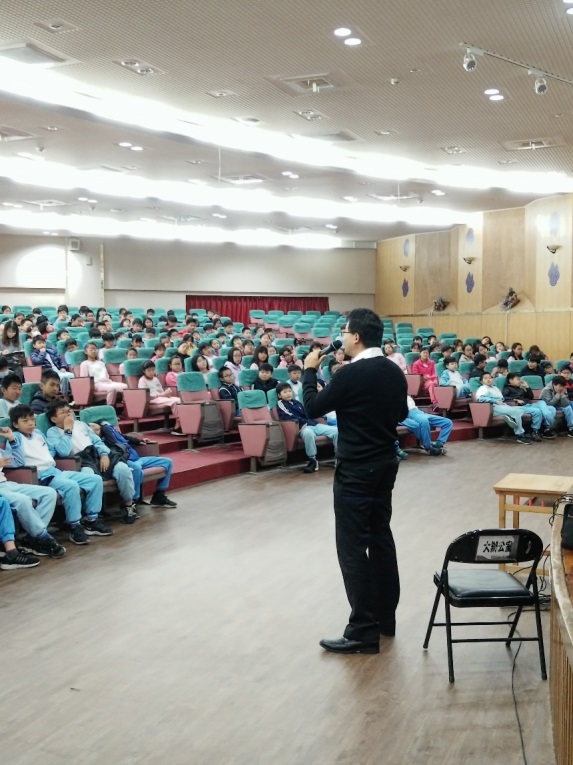 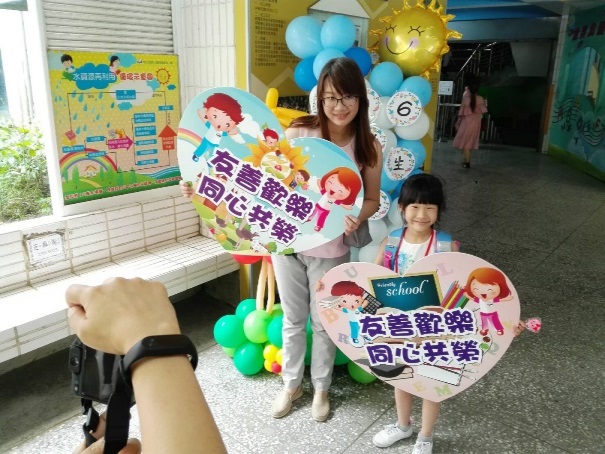 結合公益團體辦理品德教育影展及各項親子講座，活化推廣效果與範疇。
Your Date Here
Your Footer Here
20
[Speaker Notes: © Copyright Showeet.com – Free PowerPoint Templates]
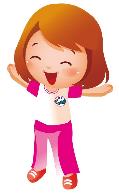 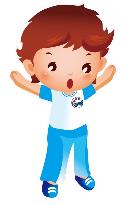 ◎活化學習模式 建立楷模認同◎
Your Date Here
Your Footer Here
21
[Speaker Notes: © Copyright Showeet.com – Free PowerPoint Templates]
善用班會，進行品德宣導與價值澄清
列入品德教育推動主題討論題綱。
根據班級生活教育需求，自訂討論議題。
Your Date Here
Your Footer Here
22
[Speaker Notes: © Copyright Showeet.com – Free PowerPoint Templates]
善用班會，進行品德宣導與價值澄清
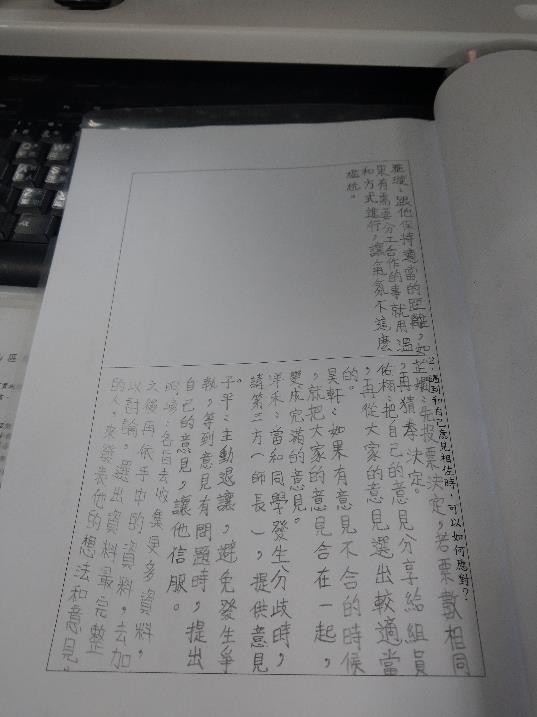 Your Date Here
Your Footer Here
23
[Speaker Notes: © Copyright Showeet.com – Free PowerPoint Templates]
兒童晨會加強品德生活內涵宣導
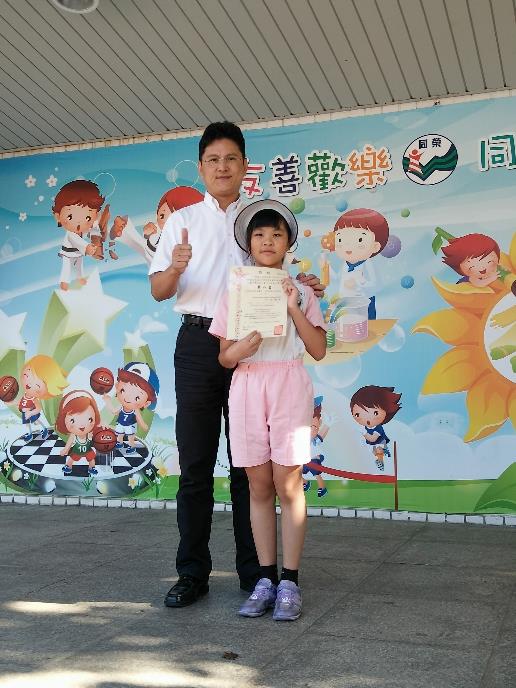 師長根據各項推動主題，提出具體實踐目標。
學生自治會根據推動主題，自編宣導短劇上台演出。
Your Date Here
Your Footer Here
24
[Speaker Notes: © Copyright Showeet.com – Free PowerPoint Templates]
兒童晨會加強品德生活內涵宣導
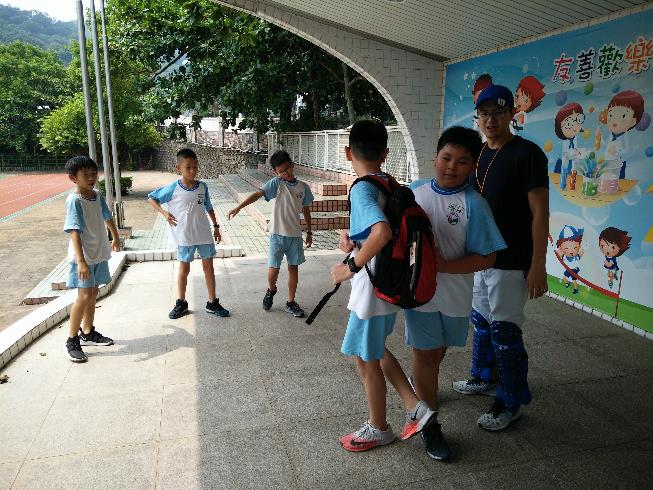 針對學生帶導正行為，於兒童朝會時由學生自治會上台，以角色扮演方式，示範良好互動方式。
Your Date Here
Your Footer Here
25
[Speaker Notes: © Copyright Showeet.com – Free PowerPoint Templates]
選拔品德小楷模，獎勵楷模學習
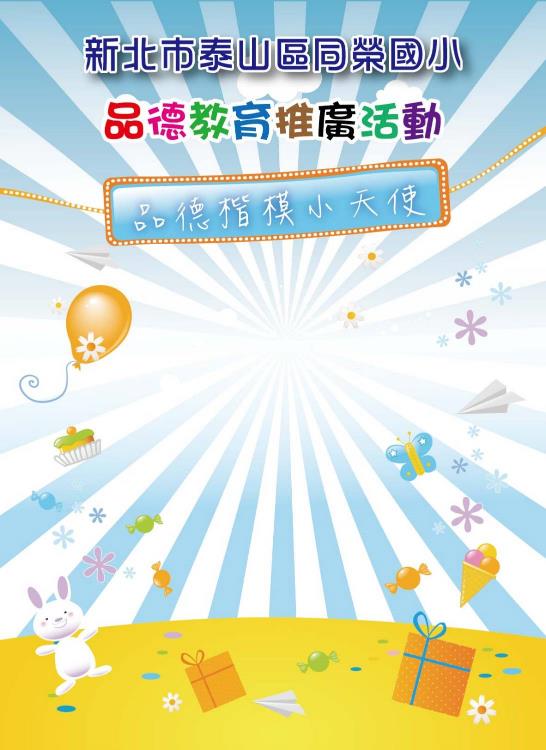 結合各項品德推動主題，各班選拔足以為該項楷模學生。
Your Date Here
Your Footer Here
26
[Speaker Notes: © Copyright Showeet.com – Free PowerPoint Templates]
選拔品德小楷模，獎勵楷模學習
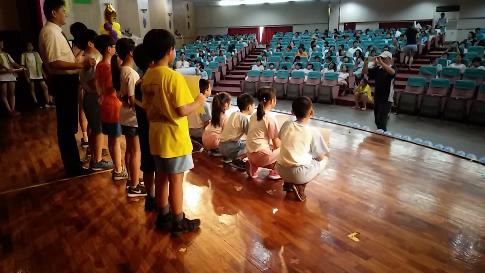 並將優良事蹟紀錄於獎狀中，以為其他同學之具體學習目標。
Your Date Here
Your Footer Here
27
[Speaker Notes: © Copyright Showeet.com – Free PowerPoint Templates]
輔導刊物搭橋樑，親師共培好品德
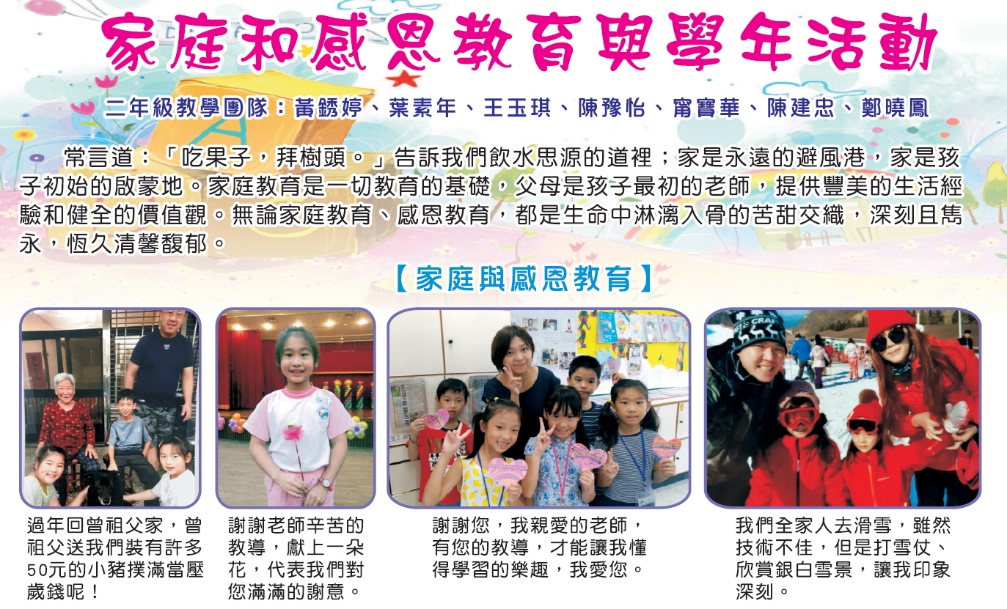 由處室及學年老師撰寫品德教育專文，讓家長了解家庭教育是品德教育的根本。
Your Date Here
Your Footer Here
28
[Speaker Notes: © Copyright Showeet.com – Free PowerPoint Templates]
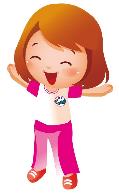 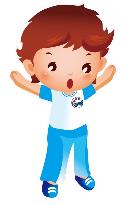 ◎多元獎勵展能 涵養生活品格◎
Your Date Here
Your Footer Here
29
[Speaker Notes: © Copyright Showeet.com – Free PowerPoint Templates]
多元社團活動，涵養有品生活
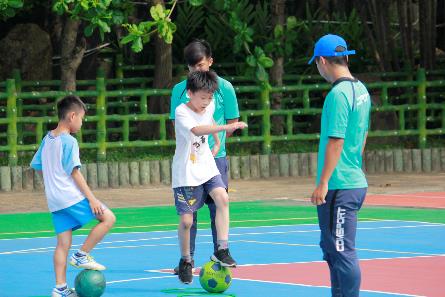 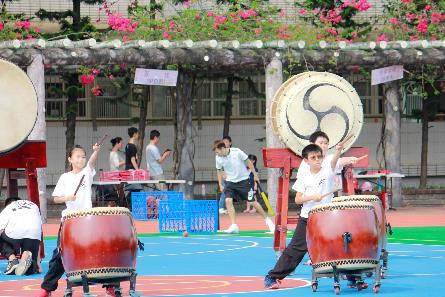 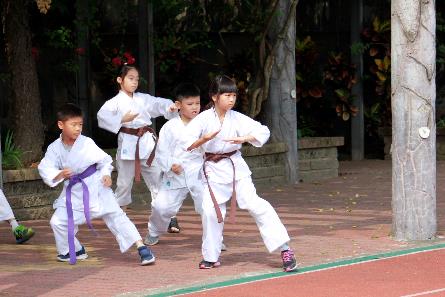 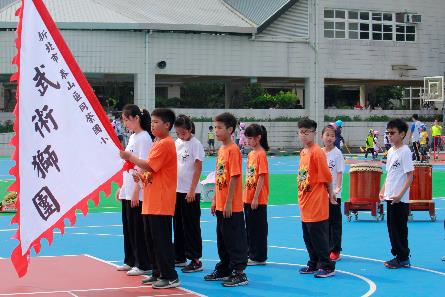 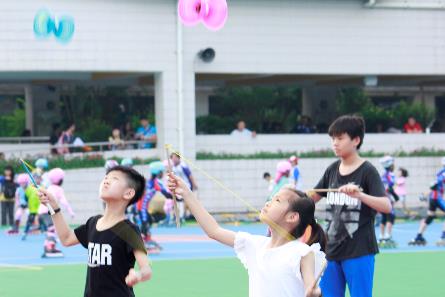 開辦各類型學生社團，讓學生展現才能，營造成功經驗。
Your Date Here
Your Footer Here
30
[Speaker Notes: © Copyright Showeet.com – Free PowerPoint Templates]
多元社團活動，涵養有品生活
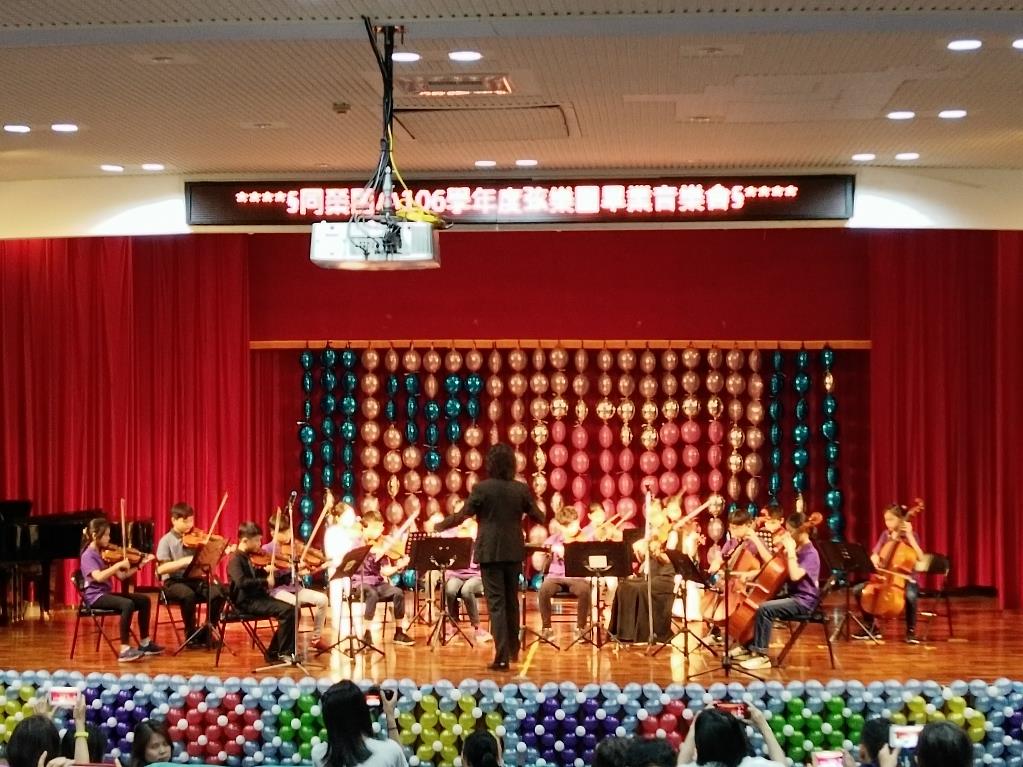 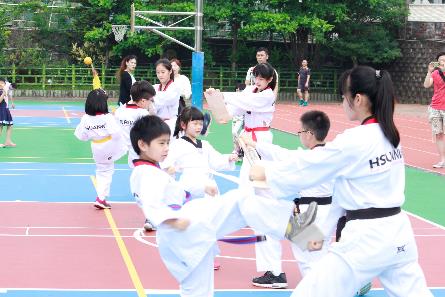 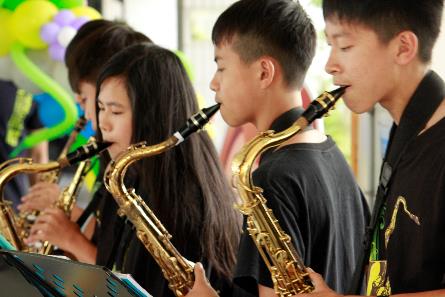 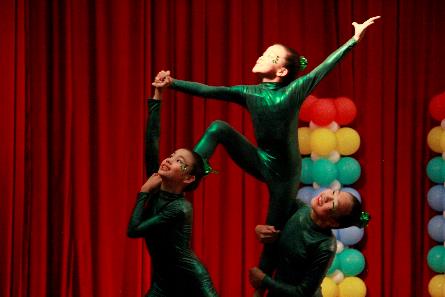 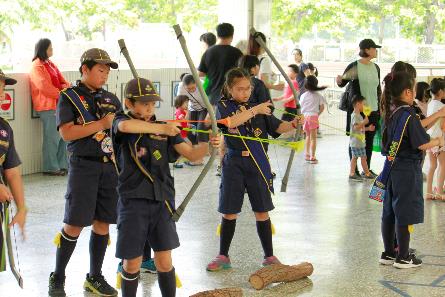 開辦各類型學生社團，讓學生展現才能，營造成功經驗。
Your Date Here
Your Footer Here
31
[Speaker Notes: © Copyright Showeet.com – Free PowerPoint Templates]
多元有效獎勵，同榮兒童好榮譽
辦理品德楷模小天使選拔
重視班級榮譽，設同榮之星獎
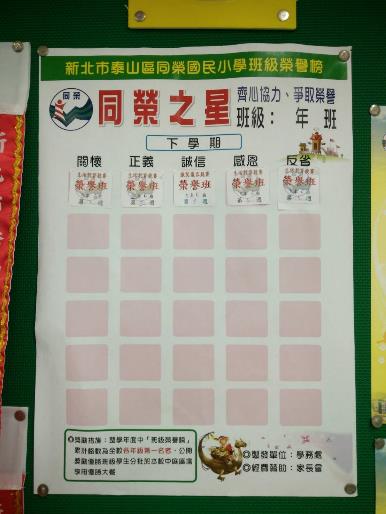 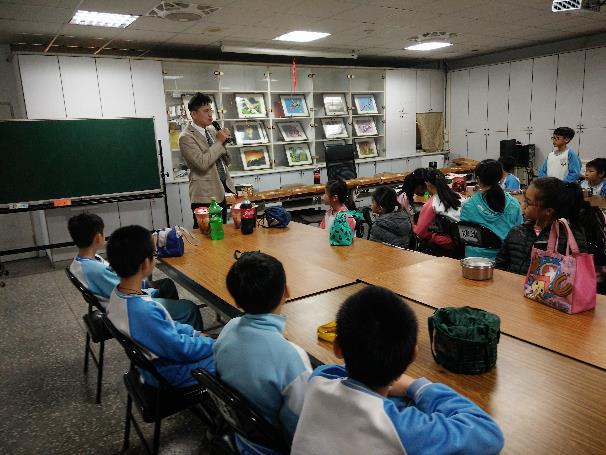 Your Date Here
Your Footer Here
32
[Speaker Notes: © Copyright Showeet.com – Free PowerPoint Templates]
多元學生自治組織，服務他人自尊自律
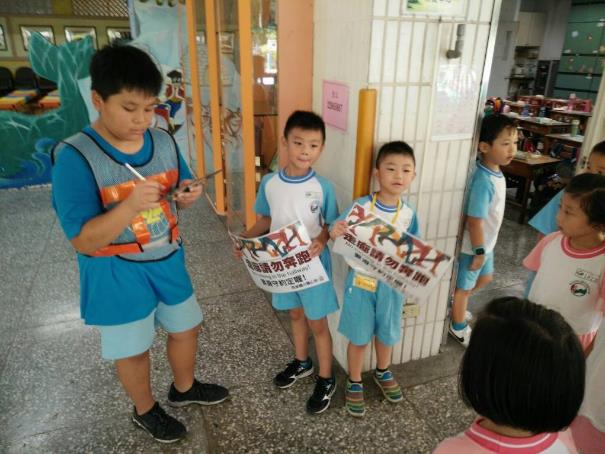 下課期間學生自治會幹部，犧牲下課時間，指導低年級小朋友遵守校園安全規範。
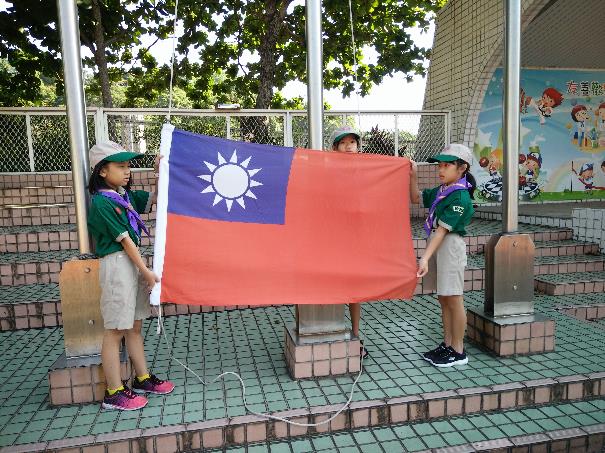 甄選具優良品格與服務精神之學生加入同幼社，協助各項學校典禮之舉辦。
Your Date Here
Your Footer Here
33
[Speaker Notes: © Copyright Showeet.com – Free PowerPoint Templates]
多元才藝競技活動，激勵正向品格發展
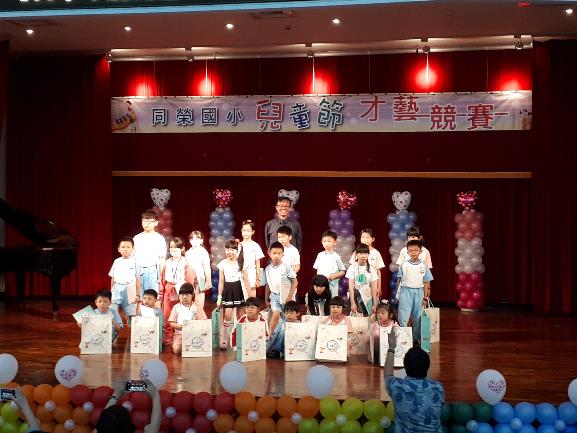 兒童節辦理模範兒童表揚及才藝發表會，。
Your Date Here
Your Footer Here
34
[Speaker Notes: © Copyright Showeet.com – Free PowerPoint Templates]
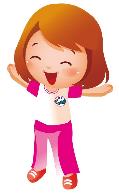 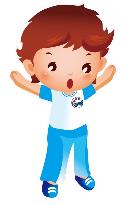 ◎落實校本精神 深耕社區資源◎
Your Date Here
Your Footer Here
35
[Speaker Notes: © Copyright Showeet.com – Free PowerPoint Templates]
設置校園品德牆，營造好品德情境
於學校中央穿堂設置品德教育牆，結合各月份宣導主題揭示具體行為目標。
設置品德楷模展示牆，讓每位小朋友可以彼此觀摩學習。
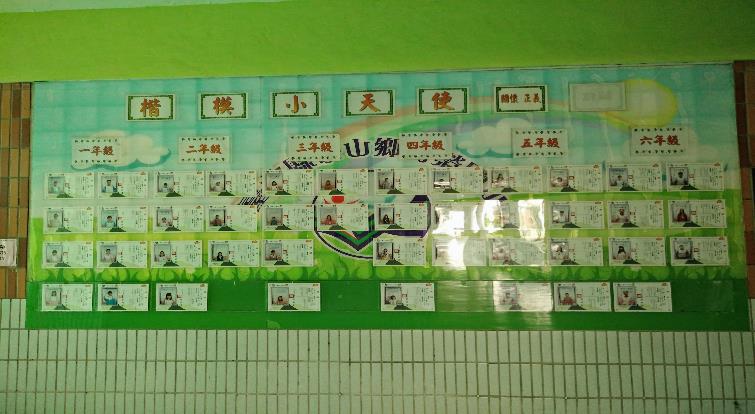 Your Date Here
Your Footer Here
36
[Speaker Notes: © Copyright Showeet.com – Free PowerPoint Templates]
連結故事媽媽，推動品德故事活動
結合志工人力，於教師朝會時間以好品德為主題，，安排低年級各班說故事時間。
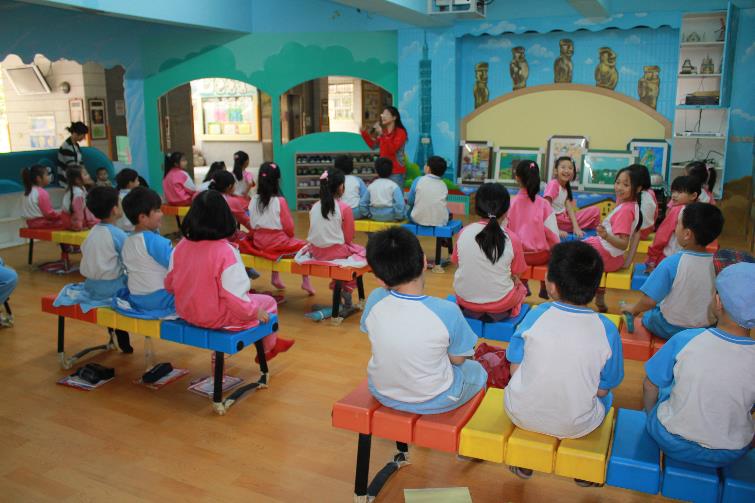 Your Date Here
Your Footer Here
37
[Speaker Notes: © Copyright Showeet.com – Free PowerPoint Templates]
結合社區組織，參與社區公益活動
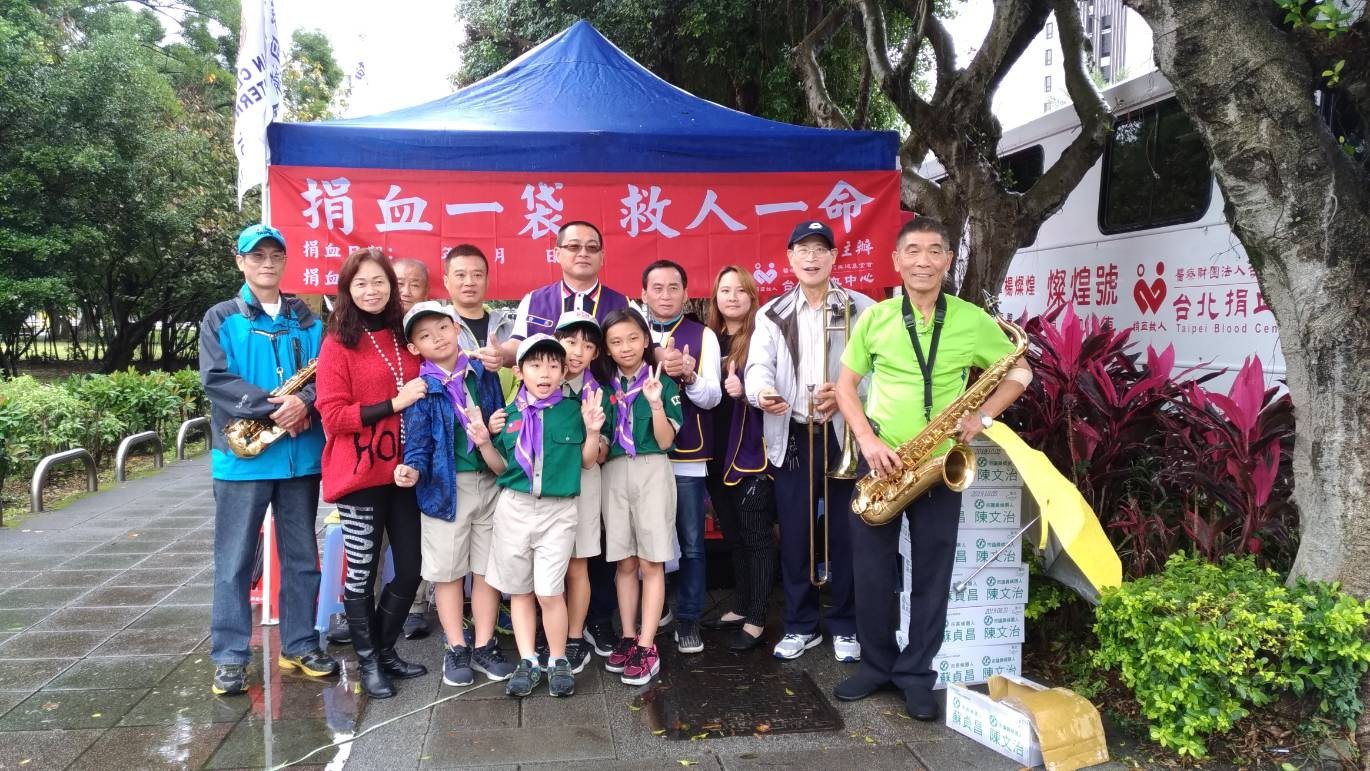 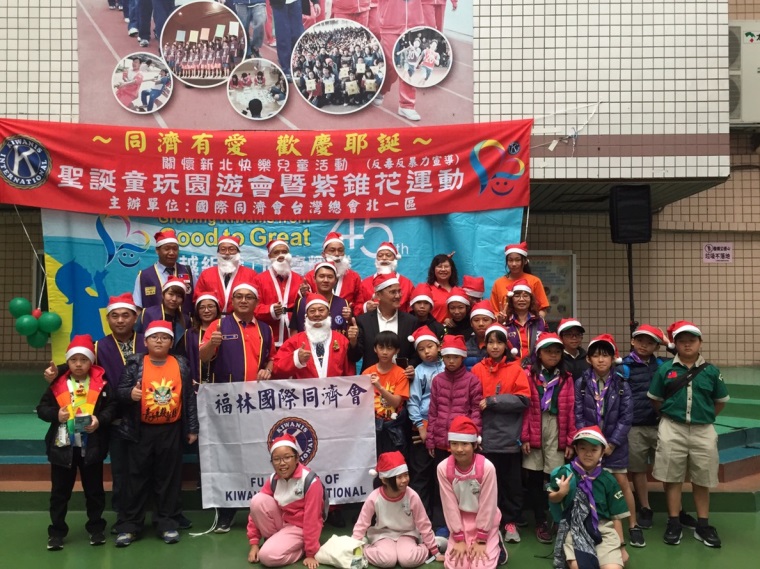 結合同濟會組織，參與捐血與關懷弱勢公益活動。
Your Date Here
Your Footer Here
38
[Speaker Notes: © Copyright Showeet.com – Free PowerPoint Templates]
推動國際合作學習，拓展學生視野
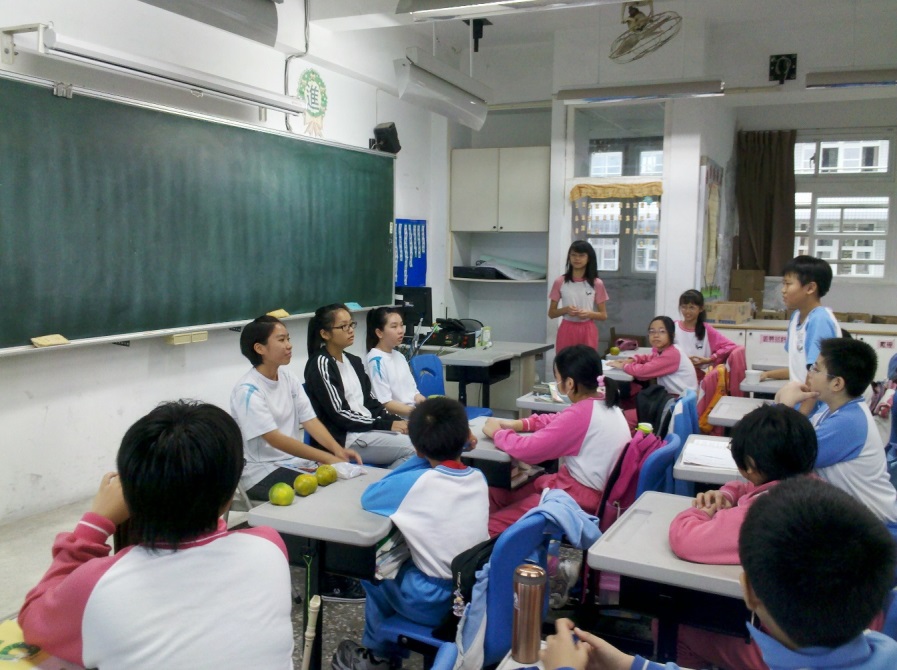 日本及新加坡小學蒞校交流參訪，藉由入班交流互動，拓展學生國際觀。
Your Date Here
Your Footer Here
39
[Speaker Notes: © Copyright Showeet.com – Free PowerPoint Templates]
營造溫馨幸福的校園，培養愛己也愛人的幼童。
Your Date Here
Your Footer Here
40